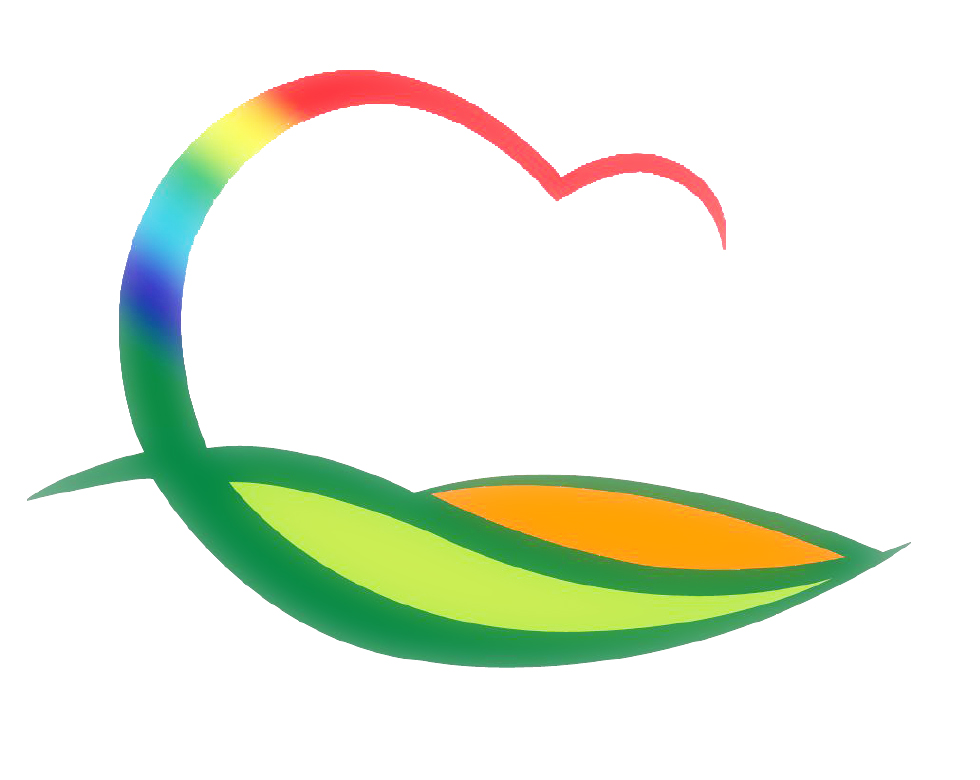 상 수 도 사 업 소
[Speaker Notes: 먼저, 지금의 옥천입니다.]
3-1. 영동읍 시가지 포장사업 추진 
영동1교~영동고등학교, 동정리 구간 / 2,647백만원
도로절삭포장 (L=2.8km)
2. 22. ~ 3. 10.(주, 야간공사)
3-2. 맑은 물 공급사업 추진
양강면 묘동리 외 2개 마을 / 160백만원
관로부설(L=2.2km) / 공사 집행 및 착공
3-3. 영동정수장 착수정 증설 사업 추진
철근 콘크리트(210㎥ → 315㎥) / 800백만원
실시설계 용역 집행